Compasión8va Dimensión del ACA
Ashley M. Penney et al (2023)
Ps Jaime E Vargas M

A515TE
Resumen
El análisis conductual aplicado (ABA) tiene sus raíces en la convicción de que el cambio conductual puede llevar a mejorar la calidad de vida. La meta del ABA siempre ha sido el ayudar a nuestros consumidores a alcanzar logros y metas que sean importantes para ellos y que mejoren sus vidas de la manera que elijan. Por más de medio siglo, este enfoque ha probado ser exitoso. Pero ahora escuchamos crecientes preocupaciones respecto a la aplicación problemática de los principios conductuales, sugiriendo que como nuestro campo ha crecido, hemos perdido de vista los resultados y las intervenciones centradas en el cliente. En este documento, proponemos una reconceptualización de la práctica del ABA, adicionando la compasión a las dimensiones actuales que han representado a nuestro campo desde 1968. Esta adición ayudará a los analistas conductuales a encontrar el camino para implementar intervenciones de una manera humilde, responsable y colaboradora, que incluya el trabajo con nuestros consumidores y nuestros críticos, además de que escuche aquellas perspectivas que puedan ayudar a mejorar nuestra práctica.
Introducción
El análisis conductual aplicado (ABA) es “un procedimiento para estudiar el comportamiento, orientado por los datos y con una naturaleza auto evaluativa y auto regulada” (Baer et al, 1968, p. 91). En los años 50 y más, desde que Baer y colaboradores escribieron su artículo seminal definiendo el ABA, el campo se ha desarrollado y crecido de manera portentosa.

Como campo, hemos demostrado que podemos ayudar a las personas que reciben nuestros servicios a cambiar su conducta de manera significativa y que estos servicios pueden resultar en mejorías en la calidad de vida de las personas que participan de ellos (Schwartz & Kelly, 2021). En el ABA, siempre se ha tratado de la compasión, los valores y el optimismo.          Este emerge como respuesta ante los dilemas clínicos que no podían responderse mediante los enfoques existentes a la mitad del siglo XX. En sus primeros momentos, profesores e investigadores colaboraron para resolver retos clínicos que no podrían solventar solos.
																…..
Por ejemplo, Wolf et al (1963) enseñó a un niño pequeño a usar sus lentes, de manera que no perdiera su visión. Allen et al (1964) enseñó a estudiantes con y sin discapacidades a que jugaran juntos durante los recesos. Hart & Risley (1968) desarrollaron el aprendizaje incidental, una estrategia instruccional fundamental que aún emplean los analistas conductuales y los educadores de niños pequeños a lo largo del mundo, para mejorar la cantidad y la calidad de las habilidades verbales de los niños.

En otros ejemplos, la individualización del tratamiento se ha perdido durante la planeación. Para algunos proveedores de nuestros servicios, pareciera que la conveniencia se ha vuelto más importante que la naturaleza aplicada del tratamiento, produciendo que se pierda de vista el resultado mas importante, que consiste en mejorar la calidad de vida del cliente (Veverka, 2022). En los casos más extremos, se le ha hecho daño a muchos clientes (e.g., McAllister, 1972; McKim, 2019; Neumeier & Brown, 2020; Summers, 2022).
Viendo más allá de nuestras raíces
Como analistas conductuales, estamos comprometidos en el empleo de prácticas basadas en la evidencia. Como un campo, también es tiempo de contextualizar estas prácticas en la compasión y explorar los valores que resultarán, al mejorar la calidad de vida de nuestros clientes (Schwartz  & Kelly, 2021).

En 1968, Baer et al implicaron a la compasión a lo largo de su descripción de las siete dimensiones originales. En 1987, llamaron explícitamente por la compasión mediante sus descripciones de la validación social y mediante ejemplos incluidos en la dimensión aplicada. En este documento, damos un paso más y proponemos a la compasión como la octava dimensión esencial y actual del ABA. Esta dimensión se construye sobre las descripciones de Baer et al, respondiendo a su llamado por una revisión continua de nuestra ciencia al incorporar 50 años de lecciones aprendidas mediante la práctica y los cambios sociales.
															…..
Taylor et al (2019) describieron un ABA compasivo como una combinación de empatía y acción. Construyendo sobre las definiciones propuestas por otros en el campo (Lown et al, 2014; Strauss et al, 2016; Taylor et al, 2019), definimos la compasión como el actuar con empatía para mejorar la calidad de vida de las personas a quienes servimos y sus familias, así como para prevenir o aliviar su sufrimiento actual o futuro.

Un ABA compasivo está pendiente de la intersección entre procedimientos, resultados y metas, extendiéndose más allá de la validación social, al incorporar la humildad en su práctica. Un ABA compasivo sugiere que los practicantes no son los conductores del programa, pero son socios participantes, que como todos los socios en el proceso, son tanto aprendices como maestros.
Incremento de demandas, problemas en el otorgamiento de servicios y tópicos sobre el enfoque
Uno de los retos que enfrenta los analistas conductuales radica en comprender cómo la ciencia del ABA difiere de su práctica actual.  La ciencia del ABA se interesa en cómo podríamos cambiar la conducta para mejorar la calidad de vida de las personas con quienes trabajamos. Desafortunadamente la práctica actual del ABA está plagada de retos que dificultan el otorgamiento del servicio y producen tensión entre proveedores y clientes. Estos incluyen la escasez de personal y las críticas sobre los procedimientos para cambiar la conducta, así como sus resultados.

Al mismo tiempo, los analistas conductuales aún están aprendiendo, junto con el resto de la sociedad, acerca de cómo trabajar en alianza con el movimiento de la neurodiversidad.
																…..
Algunos autistas consideran que no deberían pedirles que cambien su conducta  al grado que exigen muchos programas conductuales. Muchos estudiosos del autismo se preocupan de que la meta del ABA pueda ser que las personas autistas parezcan neurotípicas, que supriman su autismo y se les haga “encajar” o enmascarar su autismo (ASAN, 2019).

Como analistas conductuales, nuestro trabajo no es cambiar la conducta basados en normas neurotípicas o enfocarse en conductas únicamente debido a que están asociadas con el autismo. Nuestro labor es trabajar en alianza con nuestros clientes, algunos de los cuales son autistas y sus familias, para ayudarles a alcanzar metas que sean importantes para ellos y aprendan comportamientos que les sean valiosos.

El ABA siempre ha sido una práctica basada en la compasión, los valores y el optimismo.      En el presente, los investigadores están explorando estas características fundamentales (Kirby et al, 2022; Rohrer et al, 2021; Taylor et al,2019).					…..
La individualización, ha sido clave en este proceso. Incluyendo la comprensión de lo que el cliente considera de importancia sobre la conducta objetivo, lo apropiado de la intervención y el significado de los resultados (Rosenberg & McConnachie, 2021; Schwartz & Baer, 1991; Wolf, 1978). El motivar para el cambio conductual sin considerar la opinión del cliente y su familia, por definición, no es ABA (Baer et al, 1968, 1987; Wolf, 1978). ¿Quiénes, si no los clientes y sus familiares, pueden determinar si las conductas seleccionadas para cambiar resultan de importancia social?

Cuando escuchamos de los clientes que nuestras metas, logros y procedimientos no son aceptables, debemos recordarnos que algo respecto a la conducta o a los analistas conductuales lleva a estas quejas.
															…..
Los autores sugieren que la relación entre la conducta objetivo y el individuo es lo más importante para determinar la definición de “aplicado”. 

Por ejemplo, la mejor persona para elegir lo que es socialmente importante para un niño pequeño, frecuentemente lo es el responsable legal de la criatura y, cuando resulta apropiado, el niño mismo. 

No obstante, los analistas conductuales y los profesionales de otras disciplinas, necesitan trabajar con los cuidadores para proporcionar información adecuada, de manera que éstos puedan efectuar elecciones informadas. Si no reconocemos esto, nuestro trabajo no será “aplicado”.
Redescubriendo nuestros valores
Como analistas conductuales, tenemos la ventaja de estar parados sobre los hombros de gigantes,… para construir la siguiente generación de analistas conductuales. Hemos visto el valor de esta forma de adaptación en la medicina (Mellado-Cairet et al, 2019; Zink et al, 2016), en la educación (Horner & Sugai, 2015; Rubow et al, 2018), y en la tecnología (Fedushko & Ustyianovych, 2022).

El conductismo es una ciencia natural, no una terapia. Como toda ciencia, una expectativa básica del análisis de la conducta es que éste cambia y se mejora al paso del tiempo, conforme sabemos más.

Es tiempo de codificar la compasión dentro del ABA.					…..
La compasión requiere de los analistas conductuales el mostrar interés por nuestros clientes y sus familias. El análisis conductual siempre se ha dedicado a encarar y resolver problemas que sean socialmente importantes, pero la compasión necesita de que nuestro campo de un largo paso hacia adelante y considere cómo  el comportamiento profesional de los analistas conductuales impacta a nuestros clientes y socios. Desafortunadamente, nuestra práctica parece estar contextualizada en el beneficio (Bannow, 2022), en lugar de en la compasión. 

(Pero) estamos aquí para mejorar la calidad de vida de nuestros clientes y consumidores. Estamos aquí para hacer del mundo un lugar donde pertenezcan todos. Así pues, los analistas conductuales deberían responder a la pregunta: ¿Por qué elijo estas opciones respecto a los resultados y los procedimientos para el cambio de conducta en este cliente y quién se beneficia de ello?
Reconceptualizando las Dimensiones
Baer et al (1968) propusieron sus siete dimensiones originales para definir una nueva ciencia, el análisis conductual aplicado (ABA) y para evaluar los resultados de la investigación que era aplicada y no básica en su naturaleza. Estas dimensiones proporcionaron una piedra angular para nuestra ciencia ayudando a consumidores, investigadores, practicantes y miembros de familias, para conseguir cambios conductuales significativos y duraderos.

Intentando enfrentar una creciente demanda de servicios conductuales, es posible que importantes elementos relativos a la naturaleza aplicada y analítica de nuestra ciencia hayan dado un paso atrás, facilitando enfoques prescriptivos estandarizados por su fácil implementación (Bannow, 2022).									…..
Aunque las siete dimensiones originales aún son críticas, no son más suficientes para definir la práctica actual de un ABA de alta calidad. El artículo de Baer et al de 1968 se tituló como “algunas” dimensiones actuales, no como “todas”. El codificar estas dimensiones ayudo a definir nuestro campo. Por ejemplo, si un estudio no cumple con estas dimensiones, no califica como ABA. La siguiente Figura demuestra la evolución de la compasión desde el artículo original de 1968 por Baer et al, hasta nuestros días.
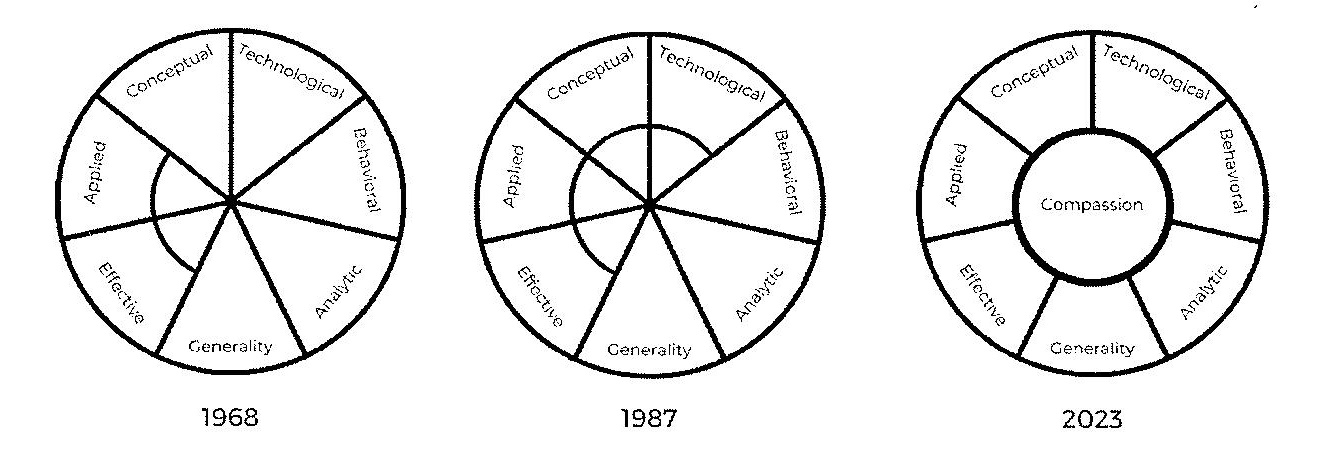 En 1968, la compasión estaba implicada muchas veces en ejemplos expuestos por Baer et al, pero el propósito primario del artículo era el definir y diferenciar el ABA del análisis experimental de la conducta. En su descripción original de la dimensión “aplicada”, Baer et al discutieron como es que “la conducta, los estímulos t/o los organismos bajo estudio son escogidos debido a su importancia para el hombre y la sociedad, y no por su importancia para la teoría”. Lo “efectivo” fue discutido como poseedor de importancia práctica, por alterar la conducta lo suficiente como para ser socialmente relevante. En 1987, Baer et al revisaron estas 7 dimensiones, extendiendo sus ejemplos y descripciones de las originales de 1968, sugiriendo un mayor enfoque como ABA compasiva. Así, cuidadosamente detallaron mediante la descripción de lo que es “efectivo”, la necesidad de mediciones de validación social.															…..
Las siete dimensiones originales diferenciaban la investigación aplicada de la investigación básica. La adición de la compasión como una octava dimensión nos ayudará a servir mejor a los clientes en nuestro contexto de práctica actual que incluye clínicas, escuelas y otros escenarios comunitarios. Necesitamos aprender qué conductas socialmente importantes son valiosas y cómo es la calidad de vida de cada individuo, familia y comunidad a la que servimos.
Claramente no estamos solos en estas intenciones (BACB, 2022; Kirby et al, 2022; Taylor et al, 2019). El código de ética BACB del 2022 fue actualizado para incluir principios cardinales con la intención de servir como fundamentos y marco de referencia para el código ético.      Estos principios cardinales son:
	(1) beneficiar a otros
	(2) tratar a esos otros con compasión, dignidad y respeto
	(3) conducirse con integridad
	(4) garantizar su preparación y competencia
Estas adiciones resultan significativas y subrayan más la importancia de la compasión como valor cardinal en el campo del análisis conductual.
5 principios guía
Un grupo de 5 principios guía precedieron la actualización del código ético de la BACB (2022), se trata de principios cardinales que han sido sugeridos para su uso en la toma de decisiones clínicas y éticas (Kelly et al, 2021). Usamos estos principios para sustentar nuestra habilidad como practicantes y contextualizar la toma de decisiones respecto al análisis conductual compasivo. Los principios éticos son importantes para nuestra práctica. Sirven como estrella polar, por sobre todas las proposiciones, para describir porqué hacemos el trabajo al que nos dedicamos y tomamos las decisiones que hacemos como analistas conductuales:
Beneficio
Inclusión
Excelencia profesional
Auto determinación
Justicia social
Beneficio

Kelly et al (2021) definió el beneficio como el “involucrarse en prácticas que maximizan el bienestar de sus clientes y evitan aquéllas que causan daño”. Entendemos que los servicios analíticos conductuales muy probablemente beneficien a nuestros clientes, cuando se proporcionan en un contexto de confianza y compasión. Cuando surgen conflictos de interés entre consumidores y analistas conductuales, nosotros priorizamos los resultados para los clientes más vulnerables (p. 494). Los analistas conductuales, como los profesionistas de otros campos, primero que nada no hacemos daño. Esto quiere decir que la meta última de todo analista conductual debe ser guiada por el bienestar de nuestros clientes.  Puede ser fácil considerar que nuestro trabajo logra esta meta, especialmente cuando nuestras gráficas pueden demostrar un cambio en la conducta inmediato y significativo. Desafortunadamente, una bonita gráfica no responde suficientemente la cuestión sobre el bienestar o la aceptación,  la sustentabilidad y la relevancia cultural del cambio conductual, todas estas importantes aspectos de un ABA compasivo. Una gráfica impactante tampoco identifica el daño.
															…..
Las intervenciones deben evaluarse en base a la importancia social del cambio conductual.     En particular, Wolf (1978) identificó las siguientes 3 áreas para evaluación, que nosotros como un campo debemos incorporar en nuestra práctica conforme progresamos:

La significancia social requiere que los practicantes hagan a un lado sus caprichos personales, creencias o formatos de intervención estandarizados, al proponer metas a los clientes. Los analistas conductuales necesitan considerar los contextos en los que existen los consumidores y enfocarse en metas que el consumidor y su familia desean y creen importantes para la persona. También preguntarse ¿quién se beneficia de estas metas, la persona, la familia o la sociedad?
Lo socialmente apropiado requiere que el analista conductual atienda al hecho de que la intervención conductual sea bien recibida por el cliente y sus cuidadores. Cualquier duda sobre el procedimiento debe atenderse. Si un procedimiento es objetado por el sujeto, no debe emplearse. Esto no quiere decir que soslayemos el rigor y la eficiencia, más bien significa la adición de la compasión.							…..
3. La importancia social de los efectos pueden definirse como el impacto que tiene la 	intervención sobre la calidad de vida del consumidor y su familia. ¿resolvió el problema 	la intervención? ¿le proporciona al consumidor mas oportunidades de participación de 	manera auténtica en su comunidad? Debemos rutinariamente preguntar, no solo si 	ayudamos, sino también si hacemos daño.

Hay otras preguntas adicionales que los analistas conductuales deben hacerse al evaluar la compasión en su trabajo. Por ejemplo ¿en qué mejoró la vida del cliente luego de la intervención? ¿de qué manera es que el analista conductual busca la retro alimentación de su cliente? ¿quién proporciona la retro alimentación?

Debemos buscar retro alimentación de nuestros clientes respecto a los efectos que a ellos interesan, enfocándonos en los más vulnerables.
Inclusión 

Kelly et al (2021) definieron la inclusión como “auténtica participación en actividades significativas que promuevan las relaciones, el sentido de comunidad y que mejoren la calidad de la vida” (p. 494). Desafortunadamente, muchas familias y personas que tienen acceso a los servicios analíticos conductuales, se enfrentan a tener que decidir entre participar en actividades extra curriculares y tiempo con la familia o recibir servicios de ABA, ya que las horas del día son limitadas.

El énfasis en la inclusión como principio guía para el análisis conductual compasivo, significa que necesitamos programar a los clientes fuera de los escenarios clínicos y permitirles a estos y a sus cuidadores que nos dejen entender lo que significa para ellos la inclusión y la participación a nivel personal.
																…..
Como analistas conductuales, debemos recordar que los niños existen dentro de sistemas (Bronfenbrenner, 1996). En lugar de que el niño encaje en los protocolos ABA, debemos estar pensando en el mejor lugar para conducir ABA dentro de sus sistemas y escenarios existentes.
Resulta importante considerar las locaciones donde las personas tienen acceso a servicios ABA. Como un campo, frecuentemente pedimos a las familias que metan a sus pequeños hijos a horas de servicios intensivos, sin requerirle a los practicantes que demuestren la generalidad hacia actividades cotidianas significativas y eventos que les importen, tanto al niño como a su familia. Desafortunadamente, cuando los resultados no encajan con nuestras proyecciones, algunos practicantes recomendarían aumentar la intensidad, en lugar de involucrar al niño y su familia para que consideren la adaptación y relevancia de las metas y los servicios (Summers, 2022).
Es tiempo de innovar nuestra práctica, progresando hacia una integración colaborativa de los principios conductuales con las actividades extra curriculares, como jugar al futbol o pasear en la playa.
Se vuelve esencial que la práctica del ABA se acople con los mejores intereses del niño y familia. En lugar de sacar a los niños de la escuela, como campo, debemos dedicarnos a prácticas educativas incluyentes, en las que los niños se beneficien de una educación pública apropiada y gratuita, satisfaciendo sus necesidades conductuales en ése mismo escenario.

Nuestras metas como analistas conductuales deben estar integradas dentro de planes de educación individualizada, en lugar de estar separadas de los objetivos y escenarios educativos, donde el niño pasa la mayor parte del tiempo.

Estos servicios deben complementar y no suplantar, los programas educacionales con fundamento público, a los que el niño está matriculado.
Excelencia Profesional 

Kelly et al (2021) definieron la excelencia profesional como el ser honesto y transparente respecto a nuestra competencia y nuestro enfoque e involucramiento en el desarrollo profesional, incluyendo el análisis de nuestra propias prácticas. La excelencia profesional demanda colaboración respetuosa y efectiva con personas de otras disciplinas, al tiempo que se mantiene un compromiso con la toma de decisiones basados en los datos.
Se promueve el análisis de evidencia desde diferentes metodologías, como una forma para colaborar con otros y mejorar la práctica” (p. 494). La excelencia profesional para los analistas conductuales es más que el demostrar capacidades de una lista de tareas. Nuestros colegas han identificado la humildad, en particular, como vital para nuestro éxito (Neuringer, 1991; Kirby et al, 2022). Para ser un practicante humilde, debemos entender que tenemos mucho que aprender de nuestros clientes y sus familias, como ellos de nosotros     (y probablemente más). Un colega alguna vez compartió su sabiduría diciendo:          “Primero haz amigos y luego haces cambios”.						…..
Los analistas conductuales se acostumbran en las familias que dan acceso a diferentes tipos de servicios para sus niños. Pero, aunque sabemos que la coordinación entre servicios facilita la alta calidad de la intervención y el tratamiento (Schwartz et al, 2017),       la implementación de nuestros servicios frecuentemente ocurre en aislamiento. Mediante una coordinación intencional y consistente entre todos los miembros del equipo, los resultados de la intervención podrían ser maximizados.

Trabajar con otros profesionales implica miles de complejidades que no pueden encararse completamente con un solo campo. La colaboración resulta crucial para nuestro trabajo y los analistas conductuales deben colaborar con educadores, terapeutas de lenguaje, así como terapeutas físicos y ocupacionales, entre otros.
																…..
El lenguaje usado por los analistas conductuales puede adaptarse para facilitar la colaboración entre disciplinas. Los profesionales del ABA frecuentemente son criticados por usar terminología técnica durante espacios de colaboración, donde deberían, en su lugar, usar términos simples debido a que se ha establecido en la investigación que el uso de lenguaje técnico produce dificultades para los consumidores (Becirevic et al, 2016).

Por ejemplo, ¿por qué usar palabras como “mandos” y “tactos”, cuando “solicitudes” y rótulos” pueden ser más efectivos en la comunicación con los familiares y con otros profesionales? Otros ejemplos incluyen connotaciones negativas, que algunos de nuestros términos conllevan en el sentido vernáculo, tales como “consecuencias” y “reforzamiento negativo”. Al trabajar colaborativamente con familiares y proveedores de otras disciplinas, es mejor un lenguaje específico y descriptivo.
Auto determinación

Kelly et al (2021) definieron la auto determinación como el “respeto a los derechos del “cliente” y la promoción de su dignidad, privacidad y autonomía. Asistimos a nuestros clientes en ubicarse y lograr sus propias metas, desarrollando su propia agenda y haciendo sus decisiones propias respecto a su vida misma” (p. 494). La auto determinación se refiere a la habilidad de las personas para plantearse metas y actuar para conseguirlas. Desafortunadamente,  es frecuente que los clientes a quienes servimos no estén presentes en estas importantes conversaciones, compartiendo sus propios deseos y necesidades para su programa de intervención (Summers, 2022). Escuchamos esto desde la misma comunidad de discapacitados (e.g., Lynch, 2019), y está en el corazón de lo que significa la validación social.
Las decisiones sobre el consentimiento, la aceptación y el tratamiento deben siempre hacerse teniendo como prioridad la seguridad y el mejor interés del individuo (Breaux & Smith, 2023; Flowers & Dawes, 2023).											…..
La auto determinación significa el entendimiento de las prioridades del cliente y de su familia. Aunque la auto determinación es una cuestión de toda la vida, la forma en que se manifiesta cambia con la edad. Como analistas conductuales, nuestro trabajo es ayudar a nuestros clientes y sus familias a lograr metas que ellos consideren socialmente importantes. Podemos dar consejos y esclarecer opciones, pero no podemos nunca determinar la importancia social, la relevancia cultural o la aceptación de los propósitos de una intervención o de intervenciones conductuales.

En circunstancias donde una persona no sea capaz de tomar decisiones por sí misma (e.g., niños pequeños, personas en crisis, etc.), un grupo de personas con los mejores intereses del individuo en mente, pueden reunirse a tomar la decisión, basados en lo que creen que el individuo quiere o necesita (Rosenberg & McConnachie, 2021).
																…..
Nuestros clientes y sus familiares tienen el derecho de involucrarse en las decisiones relativas al tratamiento. La auto determinación requiere que tengamos el consentimiento informado o la aceptación, antes de iniciar un tratamiento.

De importancia crítica para la auto determinación son los factores de la cultura y de los valores familiares.  Es nuestra obligación como profesionales en el campo, el apoyar a los padres y trabajar en asociación con ellos, sin minar su autoridad última sobre el desarrollo de sus hijos.
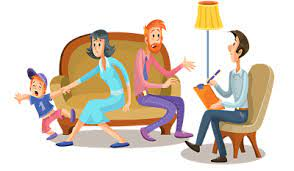 Justicia Social

Aunque el beneficio, la inclusión, la excelencia profesional y la auto determinación son principios guía cruciales, terminamos con la justicia social ya que es central para determinar un ABA compasivo. Kelly et al (2021) definieron la justicia social como “responder a la injusticia donde quiera que se le vea, evitando perpetuar sistemas inequitativos, así como promover el cambio para producir sistemas equitativos. Somos los únicos calificados para identificar variables controladoras y contextuales que contribuyen a alimentar sistemas inequitativos educacionales y de servicios, así como para desarrollar soluciones que los suplantes” (p. 494). La justicia social se preocupa de conceptos como lo correcto y lo equitativo. Aunque estos conceptos se pueden aplicar en una diversidad de disciplinas, debemos considerar cómo es que la justicia social interactúa con el campo del ABA, primeramente destacando las poblaciones de personas que históricamente han sido oprimidas y han sufrido de injusticia, digamos, personas de color e individuos con discapacidades.
															…..
El campo ha estado experimentando un movimiento desde los defensores del autismo, que se reúnen para crear espacios y celebrar la neurodiversidad. Han promovido en sus compañeros autistas el sentirse orgullosos de lo que son. En los Estados Unidos, también hemos estado experimentando una nueva ola de reconocimiento racial, al tiempo que nuestro campo ha estado aprendiendo lo fundamental que resulta el reconocer la cultura familiar y el tomarla como el centro mismo de nuestro trabajo (Mathur & Rodriguez, 2021).

Nuestra creciente población con diversidad racial, requiere que nuestro campo se torne más inclusivo culturalmente. Estos analistas conductuales necesitan de unos requisitos de certificación más robustos para crear un campo que apoye vínculos interseccionales con la discapacidad, la raza, la religión, etc. Centrándose en los valores individuales de cada niño y familia, en sus costumbres y sus creencias, lo que nos permitirá humilde y efectivamente alcanzar nuestras metas de mejorar el bienestar y la calidad de la vida.
Referencia

Ashley M. Penney, Katherine J. Bateman, Yev Veverka, Adriana Luna e Ilene S. Schwartz
Compassion: The Eighth Dimension of Applied Behavior Analysis
Behavior Analysis in Practice 2023 
https://doi.org/10.1007/s40617-023-00888-9